Delivering on the CLA Licence for Health & Social Care Bodies, Northern Ireland
Alex McIlroy
Background to The Healthcare Library of Northern Ireland

CLA licence for HSC Bodies

Advantages and challenges

Progress made

Future development
The Healthcare Library of Northern Ireland
The library and information service for healthcare professionals in Northern Ireland
We help delivery world class patient care by providing health and social care (HSC) professionals with..

free library and information services
expert advice and training

..to support..

patient care
evidence-based practice
continuous professional development
Library Services
Free access to a range of general library services

Digital Information Services
Access to an extensive collection of digital resources, allowing remote access to the Library at any time, from any location

Expert Training and Support
Provision of, and training on resources to improve research outcomes
Service delivered digitally and physically

Digitally via The Healthcare Library of Northern Ireland website
www.healthcarelibrary.qub.ac.uk
Primary gateway to electronic resources for HSC professionals
Provided with username and password on joining as a member

Physically via facilities at locations across Northern Ireland
6 regional and HSC Trust based libraries
Also includes access to The McClay Library at Queen’s University Belfast
The Healthcare Library of Northern Ireland at Altnagelvin Area Hospital
The Healthcare Library of Northern Ireland at 
Royal Victoria Hospital
The Healthcare Library of Northern Ireland at 
Antrim Area Hospital
The Healthcare Library of Northern Ireland at QUB Medical Biology Centre
The Healthcare Library of Northern Ireland at Craigavon Area Hospital
The Healthcare Library of Northern Ireland at Knockbracken Healthcare Park
Long standing partnership between Queen’s University Belfast and the Department of Health (Northern Ireland)

Library service provided through The Healthcare Library of Northern Ireland
Previously Health on the Net Northern Ireland
Rebranded as The Healthcare Library of Northern Ireland in 2018
CLA Licence for HSC Bodies
Before 2017
CLA Licence for NHS and Social Care Bodies, Northern Ireland

Allowed for..
2 articles per issue
1 chapter or 5% of a book, whichever is greater
All articles from a themed issue
Digital copies could be stored on a personal hard disk, or personal server area 
Digital copies could be stored on a NHSNI intranet for up to 30 days for access by a project group
2017 onwards
Department of Health signed a centrally negotiated licence for HSC staff across Northern Ireland with the Copyright Licensing Agency

Now operating under the CLA Licence for Health and Social Care Bodies in Northern Ireland
CLA Licence + / CLA Licence Plus for short
Current agreement lasts for 3 years (2017/18 – 2019/20)
1000 Copyright Fee Paid (CFP) articles per year

Better and closer relationship with CLA
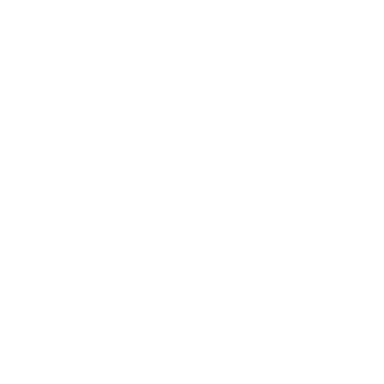 What is meant by copy?
You may photocopy, scan or print extracts from most printed and electronic books and journals owned by or paid for the HSC.

It covers all sorts of everyday copying, storage and reuse.
It covers digital, photocopying, scanning and digital reuse from originals or subscriptions.
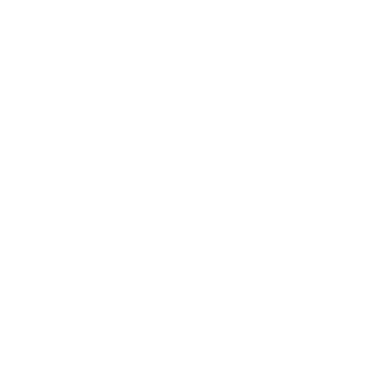 How much may I copy?
Guidelines state that you may copy:
Up to 1 chapter or 5% of a book, whichever is greater
Up to 2 articles or 5 % from a single issue of a journal, whichever is greater
Within these limits, you may also make multiple copies, and copies of copies.
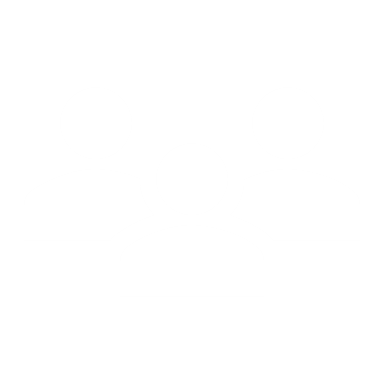 Who is covered?
The licence covers:
All members of the HSC workforce in Northern Ireland
Includes primary care and public health staff
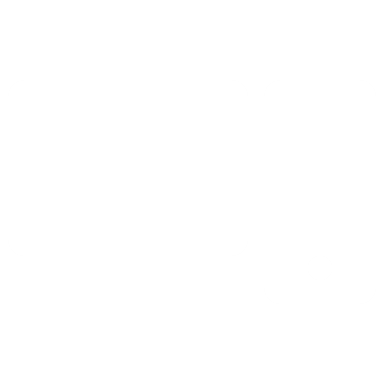 How may I share?
Guidelines state that:
You may share copies with work colleagues
Need to be HSC colleagues, working in Northern Ireland
You may store copies on your local PC 
You may also store copies on a secure network for access by colleagues
Image by Peggy und Marco Lachmann-Anke from Pixabay
How we deliver on the Licence?
Requests are made through The Healthcare Library website
Covers articles, chapters, and books
Also options for conference proceedings, standards and theses

Automatically drops into the Library Management System
Each HSC member is allocated a Home Library
Home Library deals with request

Dealt with by staff working on requests, document delivery and Inter-Library Loans (ILLs)
Check and process the request as required
Changes to Practices
HSC account with the British Library

New request providers

How we request materials

Retention of articles requested

Informing the end user about copyright
Retention of Articles Requested
Guidance states that:
You may store copies either on a local PC for your own personal use or on a secure network for access by colleagues.

But copies should not be stored systematically to create an electronic library

Nor should they be placed on a publicly accessible internet
Advantages of the CLA Licence+
Positives for HSC Staff
Increases what they can legally do with items copied

Positives for Library staff
Learning more about copyright
Don’t have to print articles; can be forwarded electronically

Other positives
Better and closer relationship with the CLA
Learning from other Library and Knowledge Services across the UK
Challenges of the CLA Licence+
Challenges for HSC Staff
Awareness around copyright

Challenges for Library staff
Change to practices and workflow
Learning new request mechanisms

Other challenges
Figuring out when something doesn’t work, and how to fix it
Using the 1000 allocation of articles within the year
Education and Marketing
Changing the mindset of users
From £8 charge to no charge

Educating users
What they can do with the finished request
Copyright allowances and restrictions

Educating Library staff
Copyright allowances and restrictions
Manging the request
Managing expectations from users
Marketing campaigns

Social media
Copyright 10
Copyright 4

Posters and infographics
Displayed in Healthcare Library branches
Advertising feature on self-service facilities

Training sessions
Highlighted in training provided by Specialist Librarians
Pop-up Libraries, and Market Stall events
HSC Copyright Infographic

Used as poster and advertising feature on self-service facilities

Picked out key features of the main poster provided by the CLA

Advised users who to contact for more information
HSC Copyright Poster

Created by the Copyright Licensing Agency

Covered the main points of the licence

On display at photocopiers, scanners and printers within the Healthcare Library branches
Document courtesy of The Copyright Licensing Agency
Knowledge Sharing
Image by Peggy und Marco Lachmann-Anke from Pixabay
Much still to be gained from knowledge sharing
The Healthcare Library of Northern Ireland
Health Education England
Knowledge Services NHS Education for Scotland
NHS Wales e-lib for health

Share experiences

Build knowledge

Development of staff guides
Progress Made…
Now in our final year of the current licence

Making better use of the 1000 article allocation

Faster process

Articles not encrypted

Storing articles
The Future
Review the licence
Department of Health and CLA

Increase awareness of the Licence
Continue to increase the uptake of the 1000 article allocations

Continue to market the licence and the Document Delivery / ILL Service
Highlight the service
Market across different platforms
References
CLA Licence for Northern Ireland Health Service
https://www.cla.co.uk/northern-ireland-health-service-licence
The Healthcare Library of Northern Ireland
	https://healthcarelibrary.qub.ac.uk/

Contact
Alex McIlroy 
alex.mcilroy@healthcarelibrary.qub.ac.uk
Follow The Healthcare Library of Northern Ireland on twitter
@healthcarelib